Презентация к занятию по ФЛГСв подготовитеьной группе для детей с ТНР«МЕБЕЛЬ»
Подготовила
Учитель- логопед:
 Герасименко И.А.
Назови мебель.
Д/И  «Посчитай предметы мебели,  назвав их цвет»
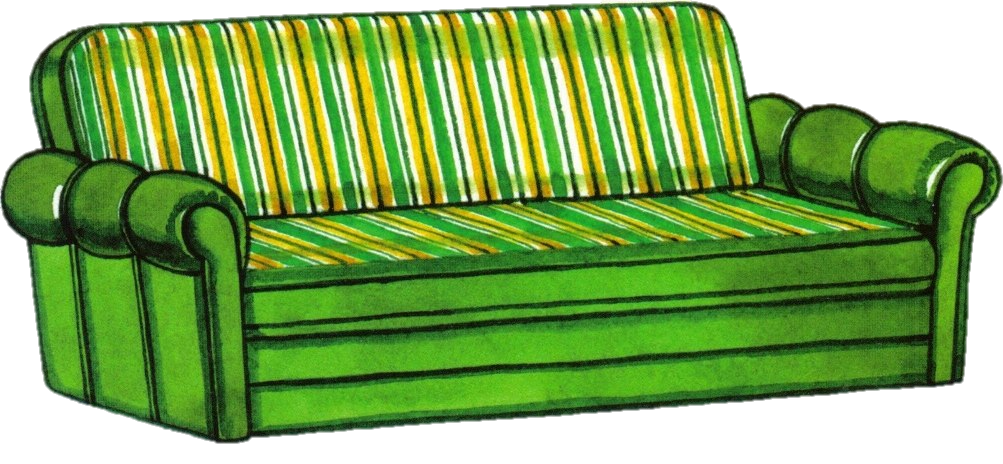 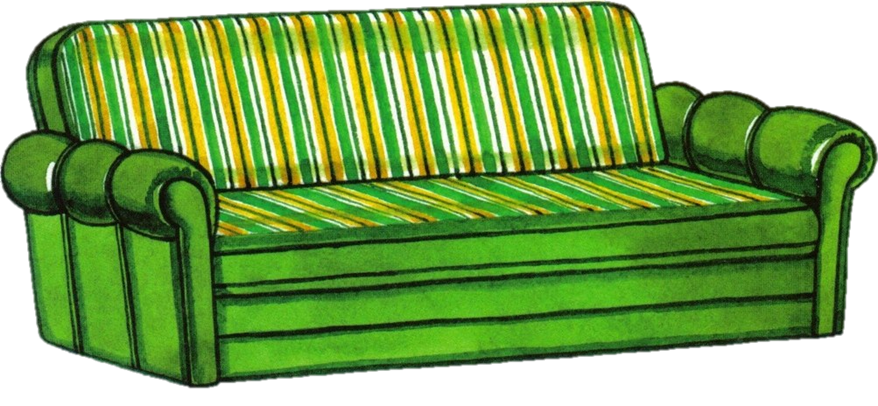 Два зеленых дивана
Д/И  «Посчитай предметы мебели,  назвав их цвет»
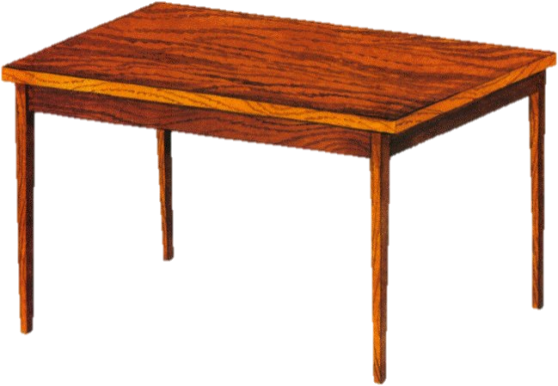 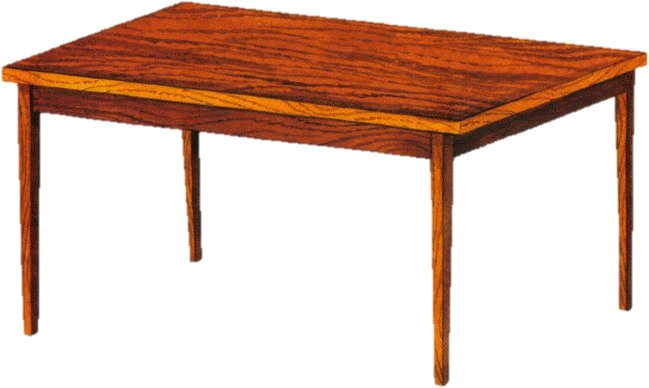 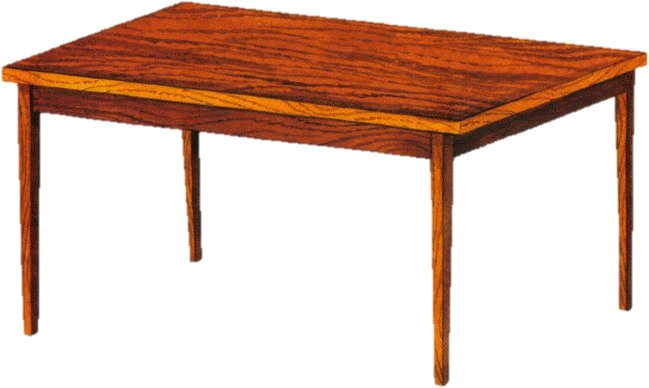 Три коричневых стола
Д/И «Из чего-какой?
Д/И «Из чего-какой?
Д/И «Из чего-какой?
Д/И «Из чего-какой?
Д/И «Из чего-какой?
Д/И «Скажи, как называется»
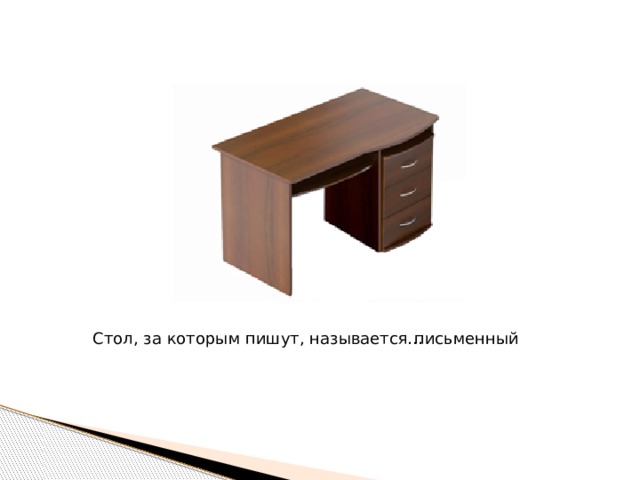 Д/И «Скажи, как называется»
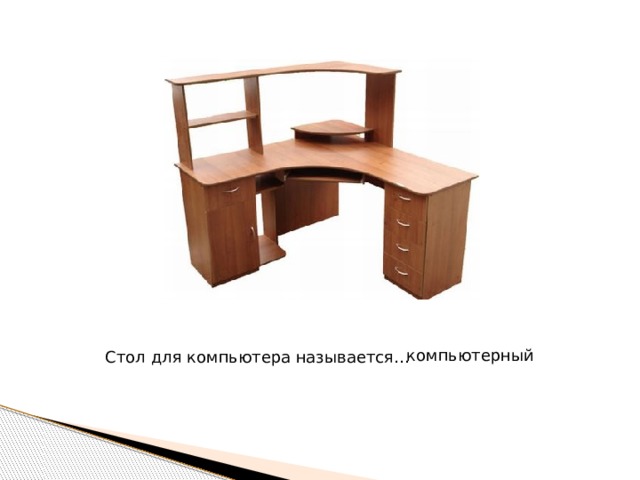 Д/И «Четвертый лишний»
Д/И «Четвертый лишний»